NSRP Program OverviewSustainment Panel Meeting, March 12-13, 2024Steve Gaschler, ATI/NSRP Representative
Anti-Trust Rules
Regarding your company’s and/or your competitor’s product & services:
Do not discuss current or future prices.
Do not discuss any increase or decrease in price.
Do not discuss pricing procedures.
Do not discuss standardizing or stabilizing prices.
Do not discuss controlling sales or allocating markets for any product.
Do not discuss future design or marketing strategies.
2
Anti-Trust Rules
Regarding your company’s and/or your competitors’ selection of their supplier companies:
Do not discuss refusing to deal with a company because of its pricing or distribution practices.
Do not discuss strategies or plans to award business to remove business from a specific company.

Regarding your company’s and/or competitors’ trade secrets:
Do not discuss trade secrets or confidential information of your company or any other participant.
3
NSRP Mission
The mission of the National Shipbuilding Research Program (NSRP) is to employ a unique collaborative framework to research, develop, mature, and implement industry-relevant shipbuilding and sustainment technologies and processes, improving efficiency across the U.S. shipyard industrial base and meeting future demand.
4
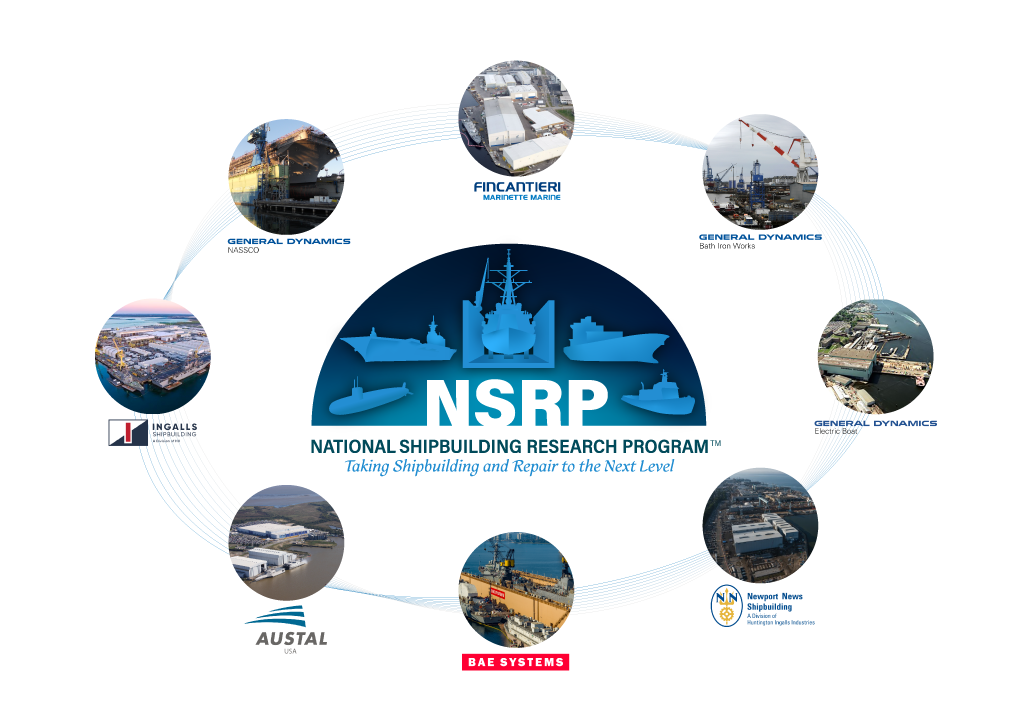 NSRP Collaboration
5
Organization
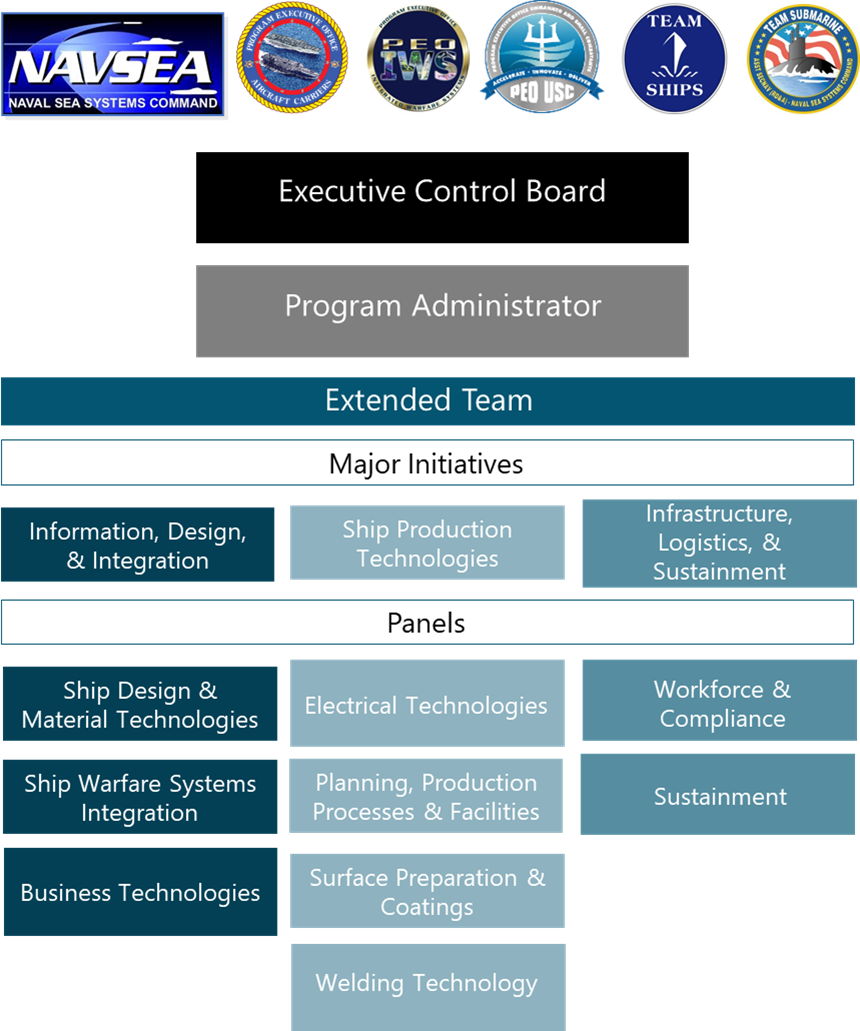 Major Initiative Teams
Structure
From NSRP member yard
Relevant shipbuilding experience
Responsibilities
Provide technical oversight on projects aligned with Major Initiative
Engage in technology transfer activities
Provide input/feedback on Program documents
Stay abreast of shipyard/industry issues
Ship ProductionTechnologies
Infrastructure, Logistics, & Support
MITL-At-Large
Information, Design, & Integration
Vacant
Gary Zimak (NNS)
Adam Sprecace (EB)
Vacant
Alicia Harmon (NNS)
Dru Khaira (BIW)
Craig Haverly (EB)
Pat Kitchel (BAE Ship Repair)
Dan Sfiligoi (NASSCO)
Michael Gerardi (BIW)
Panel Leadership
Ship ProductionTechnologies
Infrastructure, Logistics, & Support
Information, Design, & Integration
Electrical Technologies
Ship Design & Material Technologies
Business Technologies
Sustainment
Chair: Jason Farmer (Ingalls)
Vice Chair: Walter Skalniak (Ashby)
Chair: Jamie Breakfield (Ingalls)
Vice Chair: Patrick Roberts (ShipConstructor)
Chair: Monika Skowronska (NASSCO) 
Vice Chair: Victoria Dlugokecki (Consultant)
Chair: Kirsten Walkup (BIW) 
Vice Chair: Kaipo Crowell 
(Kakou Professional Development)
Planning, Production Processes & Facilities
Ship Warfare 
Systems
Integration
Workforce & Compliance
Chair: Ben Dorris (FMM) 
Vice Chair: Pat Cahill (Cahill Consulting)
Chair: Ean Greene (NNS)
Vice Chair: Maurissa D’Angelo (D’Angelo Technologies)
Chair: Perry Haymon (Ingalls) 
Vice Chair: Harold Howard (NNS)
Surface Preparation & Coatings
Chair: Conlan Hsu (NNS)
Vice Chair: Angel Zepeda (NASSCO)
Welding Technology
Chair: Kevin Roossinck (Ingalls)
Vice Chair: Cody Whitele (NASSCO)
8
Operations
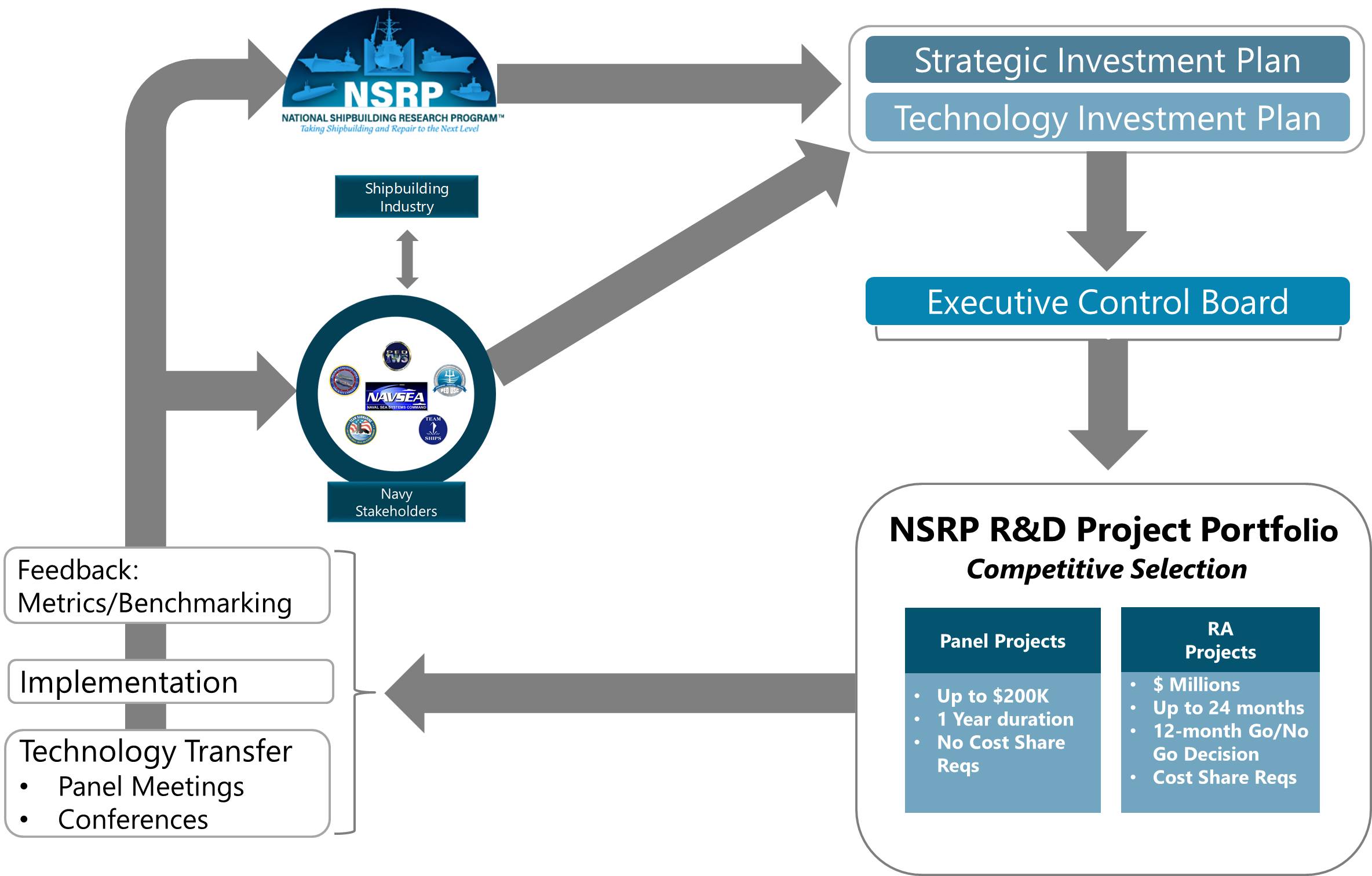 Panel Project Proposal Process
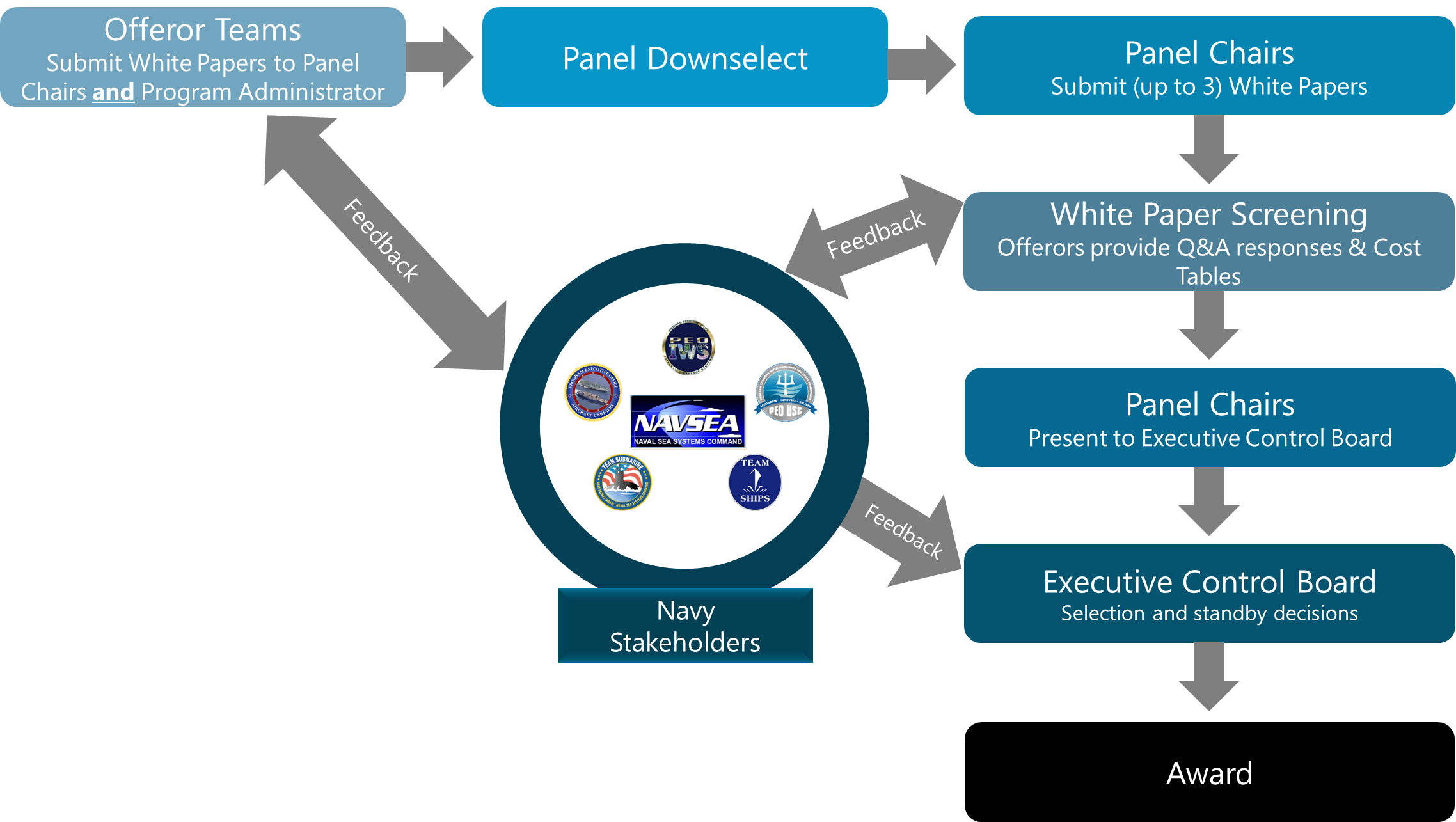 Research Announcement Proposal Process
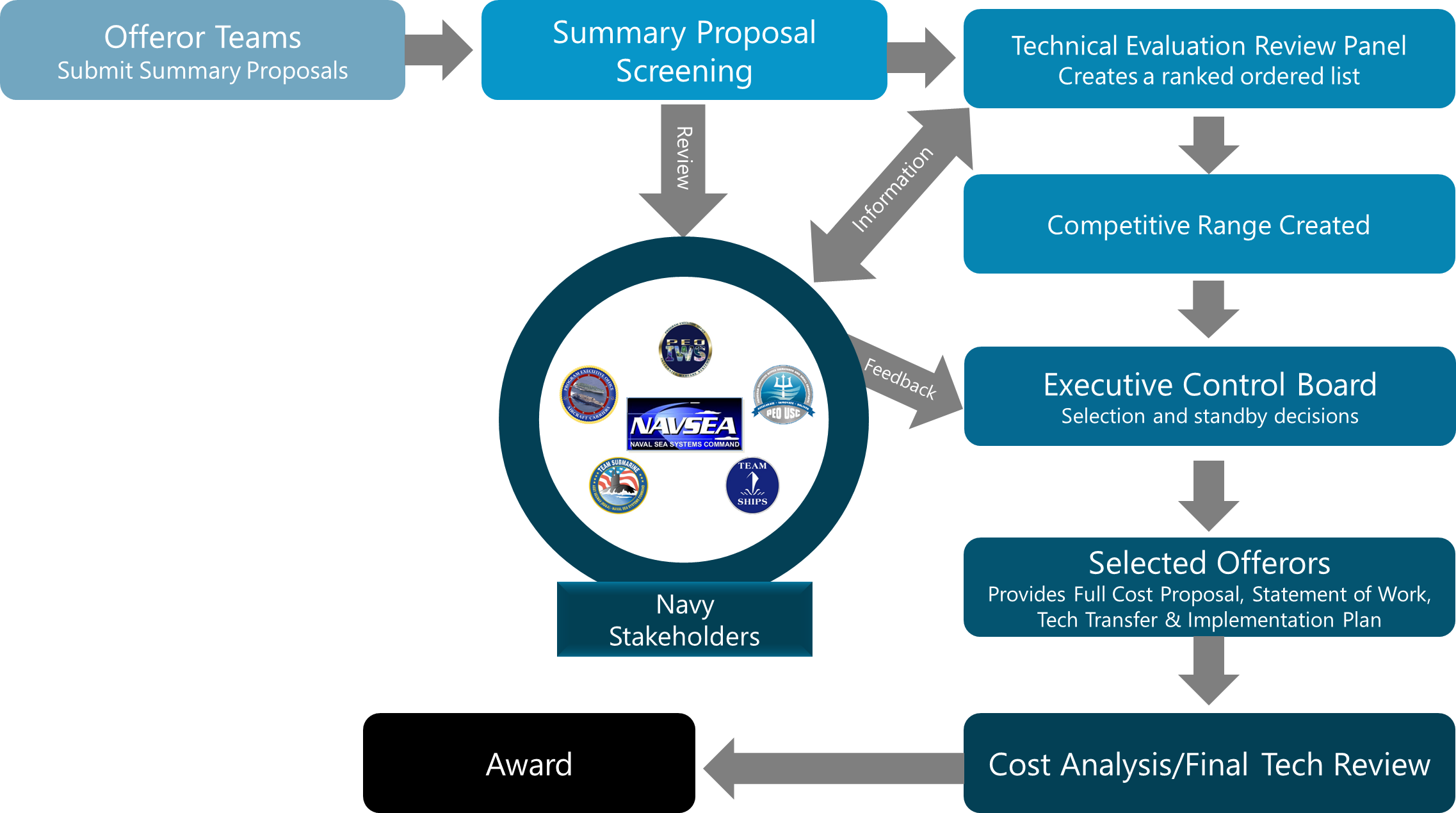 NSRP Latest Info and Project Portfolio
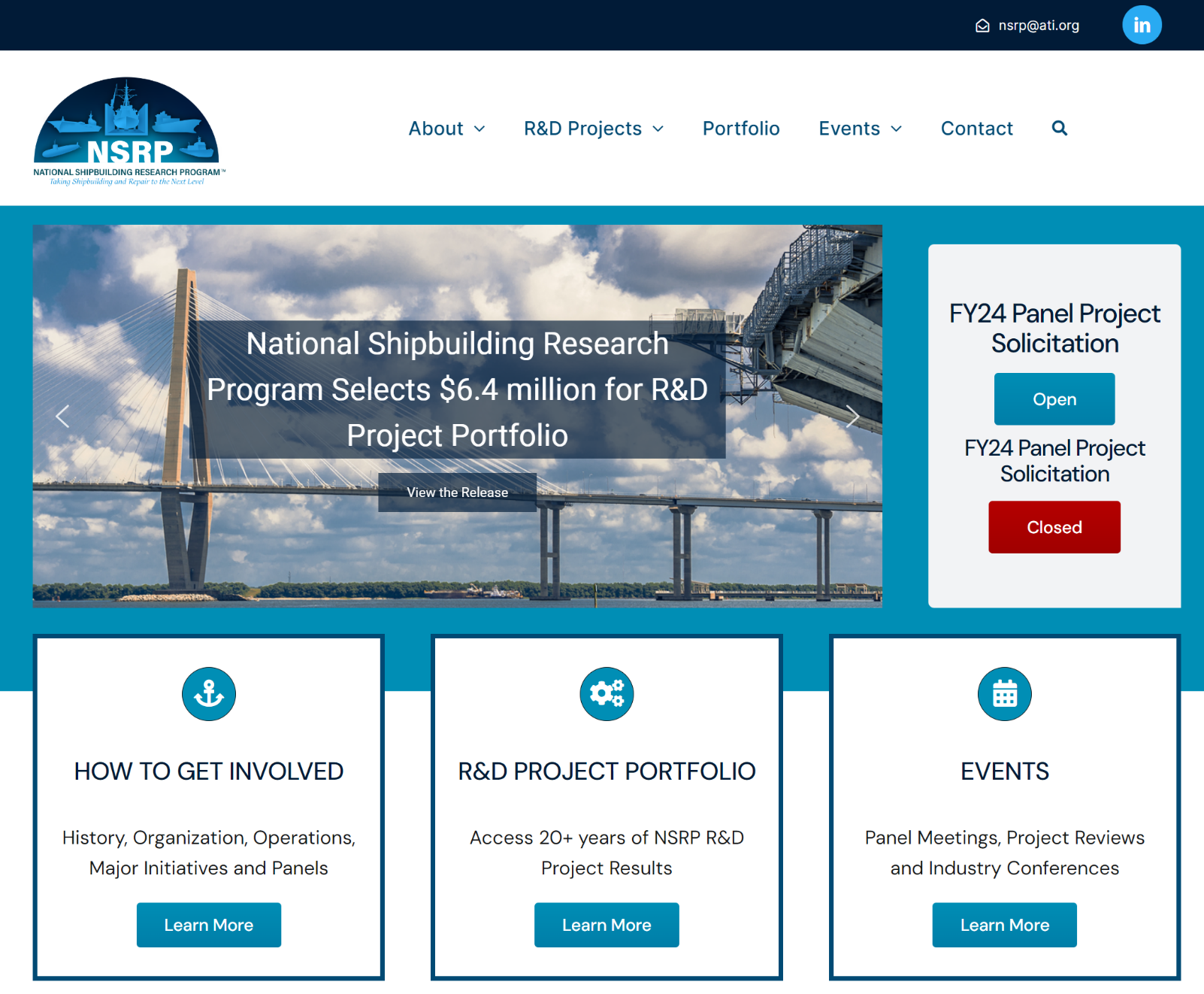 NSRP.org
NSRP LinkedIn Page and Mailing Lists
Follow NSRP on LinkedIn to get the latest Program updates, event notifications, shipyard updates, and networking opportunities. 

Email NSRP@ati.org to subscribe to the NSRP General Info mailing lists or individual panel mailings lists.
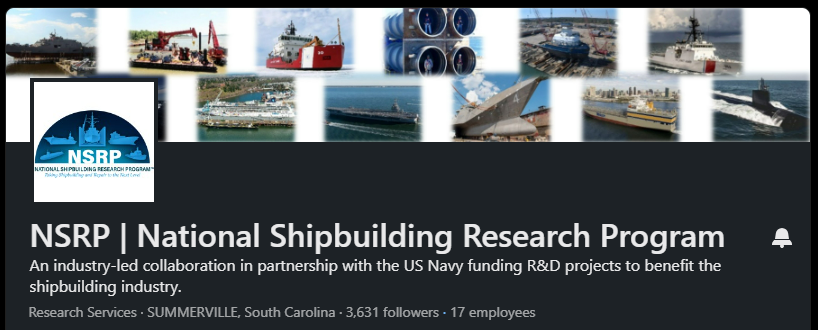 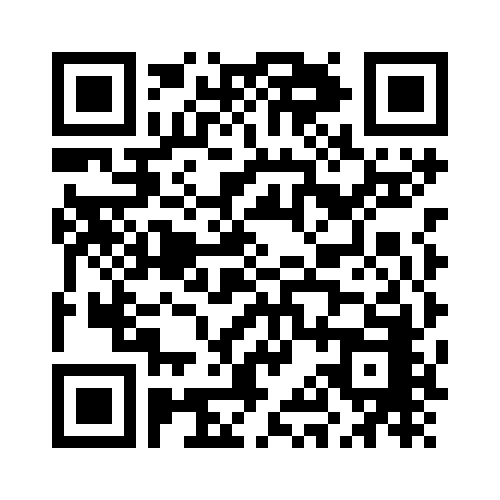 NSRP LinkedIn Page
NSRP YouTube Page
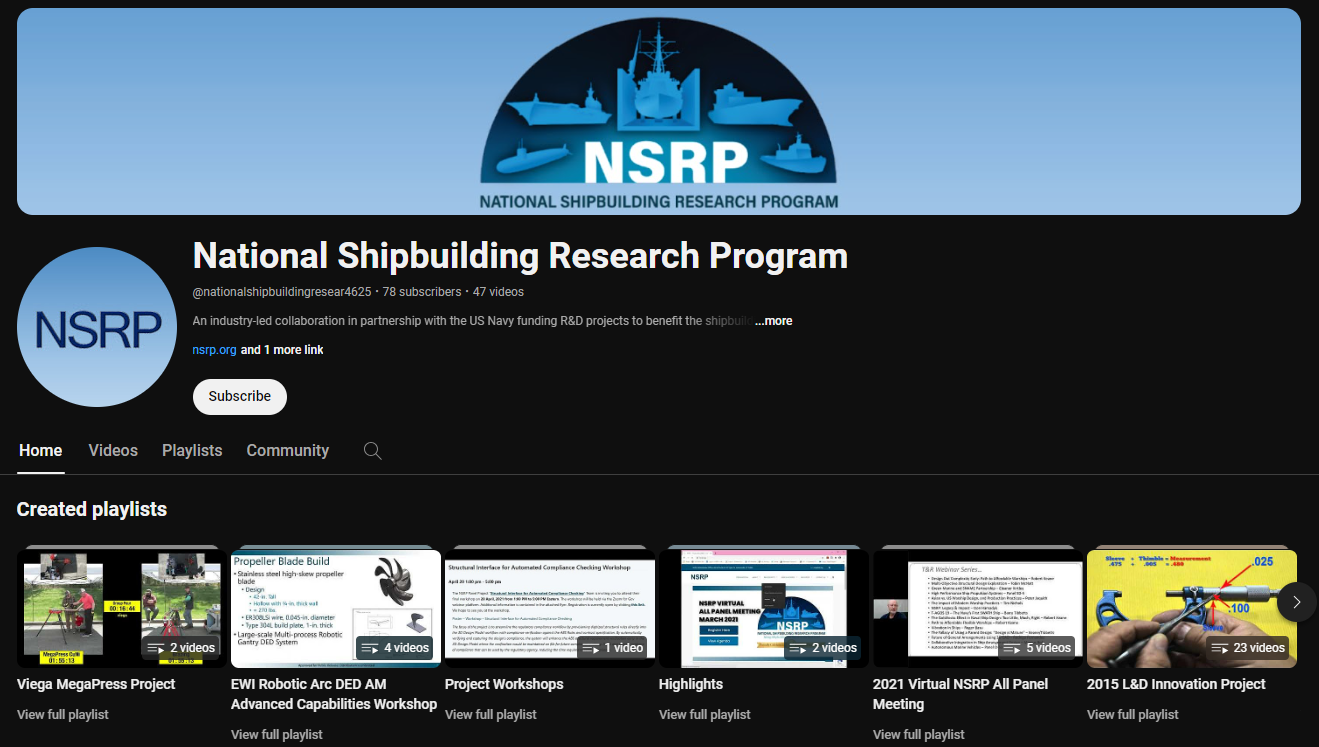 NSRP YouTube Page
Questions?